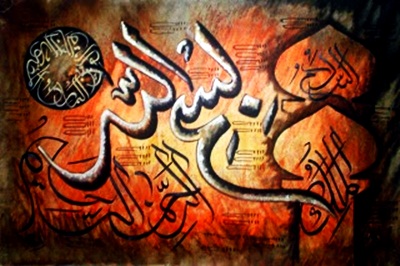 PHARMACOLOGICAL management of   IRON DEFICIENCY ANEMIA
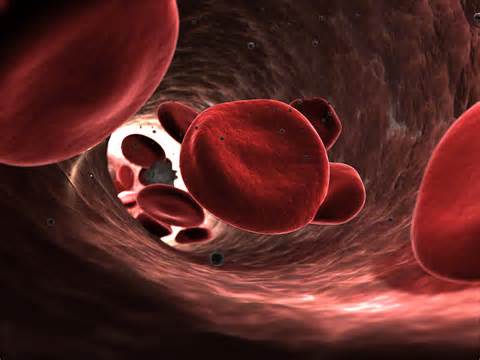 Dr. Sarah Zahid
Definitions
Anemia :Blood disorder, characterized by an abnormally low levels of healthy red blood cells or reduced hemoglobin
A deficiency in number of oxygen carrying erythrocytes
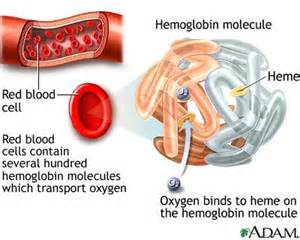 Types of anemia
IRON DEFICIENCY ANEMIA
Definition: too low body iron stores to support RBC 
                     production
Hemoglobin 
Women 	<12
Men 		<13.5
Hematocrit 	
Women 	<36
Men		<41
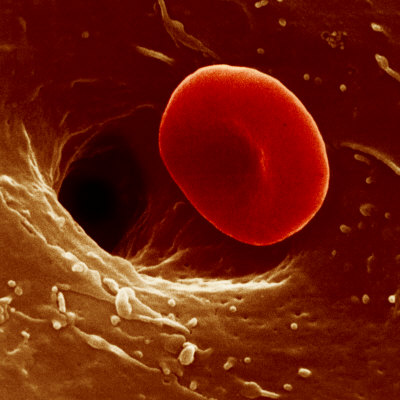 EPIDEMIOLOGY
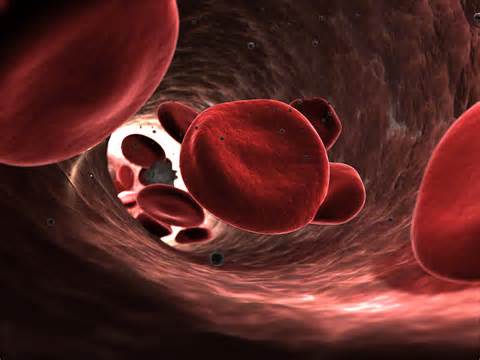 Two billion people worldwide (30% of world’s population)
Western world: 1 in 24 (4.12%)
20% - women of child bearing age
2% - men
Pakistan. ????????????????????
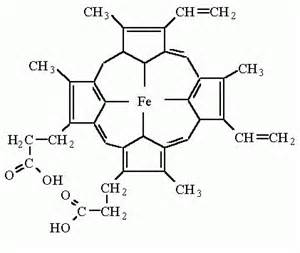 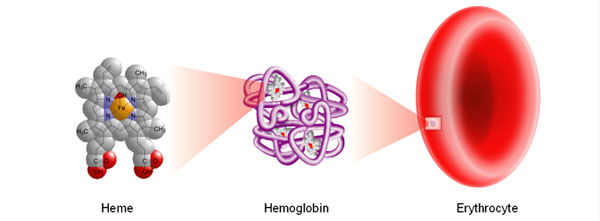 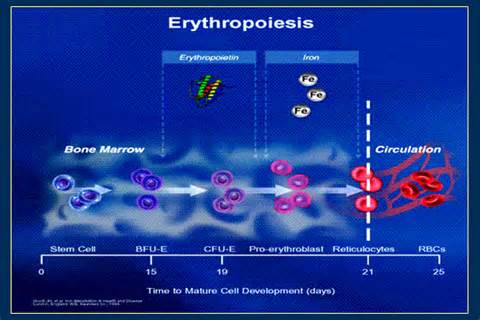 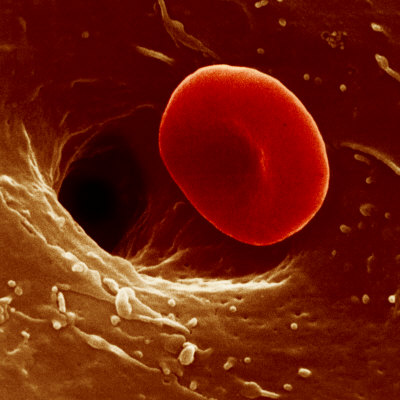 ETIOLOGY
Dietary factors
Impaired absorption
Gastric surgery
Celiac disease
Increased iron loss
GI bleed
Ulcerative colitis 
Peptic ulcer
Drugs
Excessive menstrual flow
Increased physiological requirement
Infancy
Pregnancy
Lactation
Idiopathic
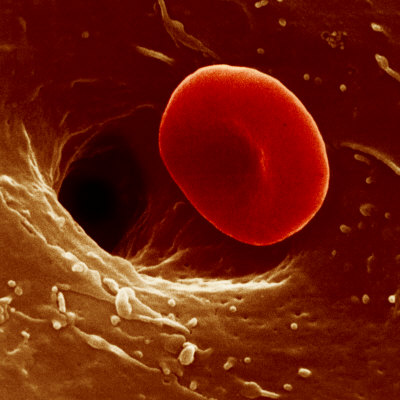 PATHOPHYSIOLOGY
Total iron body stores in 70 Kg adult man: 4 g
A person with 5L of blood has 2.5 g of iron incorporated into Hb.
Daily iron requirement : 20 – 25 mg
Total daily intake : 10-15 mg
Total daily absorption : 1 mg
Daily iron destroyed 0.8%
Iron absorption
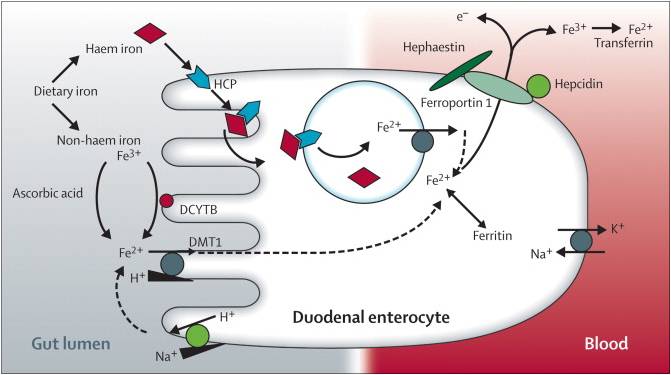 Iron transport
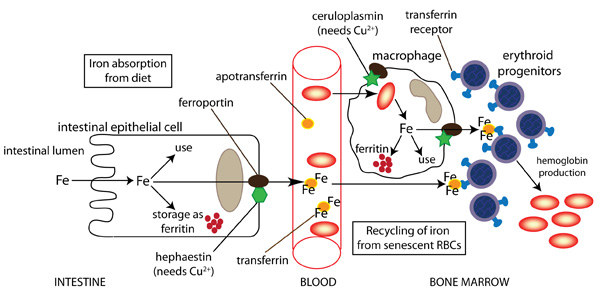 Iron storage
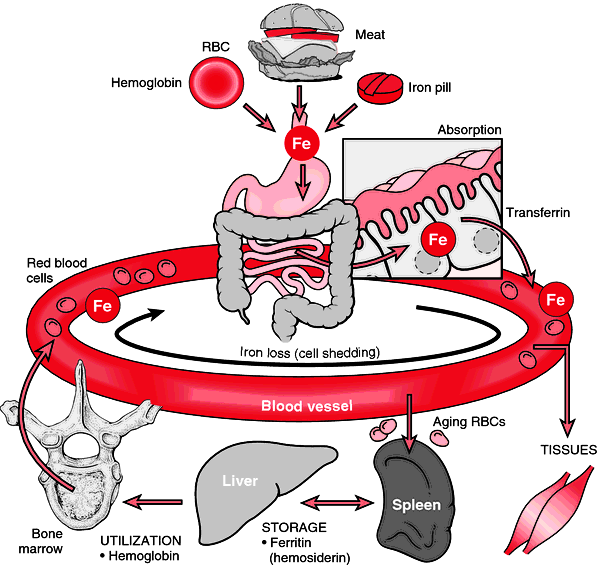 Clinical presentation
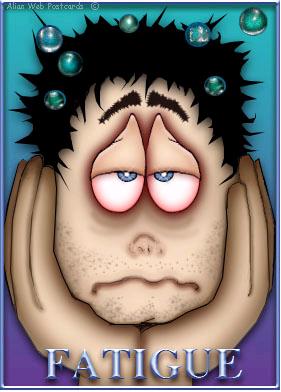 Symptoms
Decreased oxygenation
Dyspnea, Fatigue, Lethargy, Confusion
Light headedness
Decreased volume
Fatigue, Muscle cramps, Postural dizziness, 
Syncope
CVS adaptations
Palpitations 
Pica
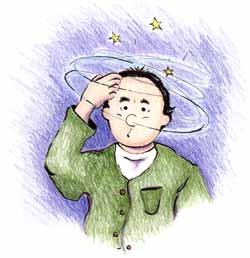 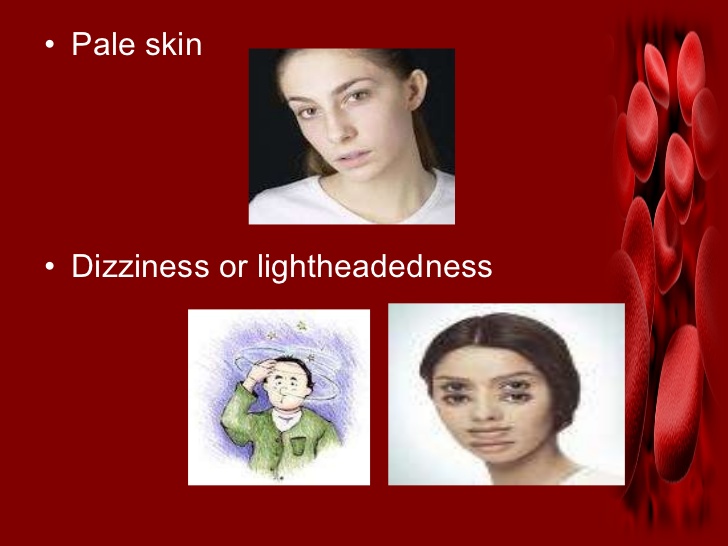 SIGNS
Pallor on mucous 
    membranes and palm
Koilonychia
Glossitis
Angular stomatitis
Splenomegaly
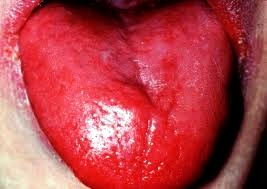 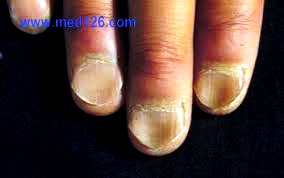 MANAGEMENT
Diet
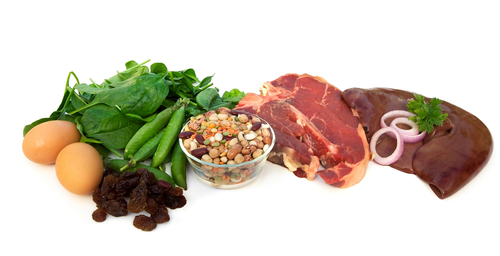 Oral hematinics
Drugs
Indications for therapy
Ferrous sulphate
Ferrous gluconate
Ferrous fumerate
Prevention of anemia
Pregnancy
Lactation
Mennorhagia
Patients with chronic renal disease
Postoperative therapy
Treatment of anemia
Iron preparations
Pharmacokinetics
Absorption
Promoters
Inhibiters
Elimination
Duration of treatment
3-6months
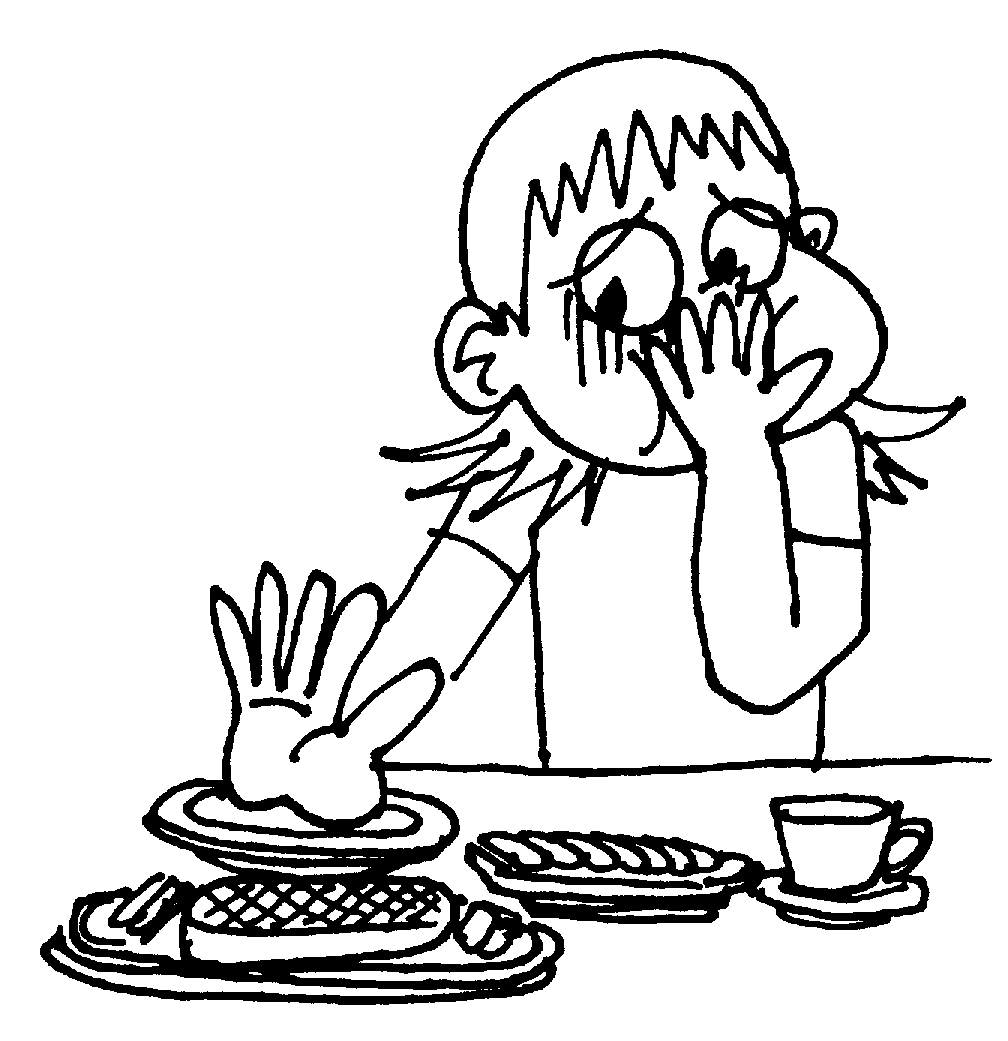 Adverse effects (dose related)
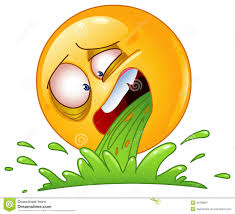 Nausea
Epigastric discomfort
Abdominal cramps                  
Constipation
Diarrhea
Black stools
Discoloration of teeth
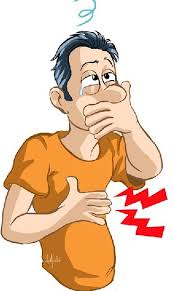 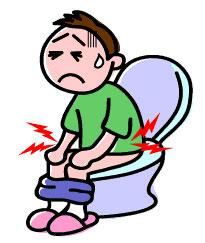 Parenteral therapy
Drugs
Iron dextran
Iron sucrose
Sodium ferric gluconate
Indications
Pharmacokinetics
TDI…wt x 14 – (Hb x 2.145) /C
Adverse effects
Local pain &  tissue staining
Hypersensitivity reactions
Headache
Fever
Arthralgias
Nausea, vomiting

Duration of treatment
3 – 6 months
Acute Iron toxicity
Cause ……….
Clinical presentation
Toxic doses:
GI Toxicity: 20mg/kg
Moderate toxicity: 40mg/kg
Lethal toxicity: 60mg/kg
Vomiting, Diarrhea
Abdominal cramps
Shock
Dyspnea
Severe metabolic acidosis
Coma, death
Management of acute iron toxicity
Gastric lavage
General measures
Iron chelation
Deferoxamine
Source: Streptomyces  pilosus
MOA
Binds free iron in blood
DOSE
100mg binds 8mg iron
Chronic iron toxicity(hemochromatosis)
Management
Cause
Clinical presentation
Signs of heart failure
Signs of liver failure
Coma and death
Deferoxamine
Deferasirox
High affinity for Fe+3
Fecal excretion
THANK YOU !